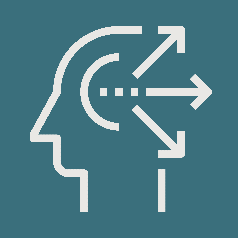 STRENGHTS
SWOT
ANALYSIS 
Ralph Lauren
2024
WEAKNESSES
OPPORTUNITIES
THREATS
www.strategypunk.com
SWOT ANALYSIS – Ralph Lauren 2024
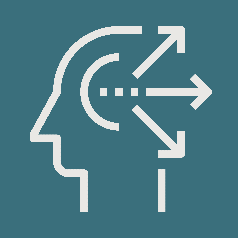 STRENGTHS
WEAKNESSES
OPPORTUNITIES
THREATS
Slowing luxury market due to inflation and spending shifts.
Increased competition from fast fashion brands.
Rising costs in sourcing, materials, and labor.
Pressure to accelerate DE&I and ESG initiatives..
Declining physical store traffic and sales.
Limited presence in casualwear and athleisure.
Inadequate engagement with Gen Z and millennials.
Complex and globalized supply chain.
Expansion in European and Asia-Pacific luxury markets.
Growth in digital commerce and omnichannel strategies.
New casualwear lines to attract younger consumers.
Emphasizing sustainability and social impact.
Iconic brand with over 50 years of history.
Leader in luxury apparel and lifestyle goods.
Strong brand building and customer experience focus.
Integrated supply chain for quality and responsiveness.
www.strategypunk.com